Impressum
Herausgeber:
Umweltbundesamt
Fachgebiet [Fachgebiet]
Postfach 14 06
06813 Dessau-Roßlau
Tel: +49 340-2103-0
buergerservice@umweltbundesamt.de
Internet: www.umweltbundesamt.de

        /umweltbundesamt.de
        /umweltbundesamt
        /umweltbundesamt
        /umweltbundesamt

Autoren:
[Autoren]

Redaktion:
[Redaktion]

Publikationen als pdf:
www.umweltbundesamt.de/publikationen

Bildquellen:
[Bildquellen]

Stand: [Monat und Jahr, an dem der Flyer erscheint]
Headline 18/24 pt
Copytext 9/12 pt Lorem ipsum dolor sit amet, consectetuer adipiscing elit. Aenean commodo ligula eget dolor. Aenean massa. Cum sociis natoque penatibus et magnis dis parturient montes, nascetur ridiculus mus. Donec quam felis, ultricies nec, pellentesque eu, pretium quis, sem. Nulla consequat massa quis enim. Donec pede justo, fringilla vel, aliquet nec, vulputate eget, arcu. In enim justo, rhoncus ut, imperdiet a, venenatis vitae, justo. 
Nullam dictum felis eu pede mollis pretium. Integer tincidunt. Cras dapibus. Vivamus elementum semper nisi. Aenean vulputate eleifend tellus. Aenean leo ligula, porttitor eu, consequat vitae, eleifend ac, enim. Aliquam lorem ante, dapibus in, viverra quis, feugiat a, tellus. Phasellus viverra nulla ut metus varius laoreet. Quisque rutrum. Aenean imperdiet. Etiam ultricies nisi vel augue. Curabitur ullamcorper ultricies nisi. Nam eget dui. Etiam rhoncus. Maecenas tempus, tellus eget condimentum rhoncus, sem quam semper libero, sit amet adipiscing sem neque sed ipsum. Nam quam nunc, blandit vel, luctus pulvinar, hendrerit id, lorem. Maecenas nec odio et ante tincidunt tempus. Donec vitae sapien ut libero venenatis faucibus. Nullam quis ante.
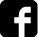 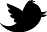 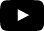 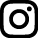 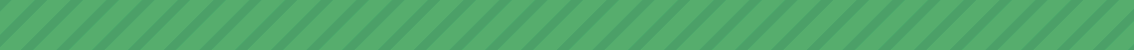 SoftAWERE
Software Architektur-Werkzeuge für energieeffiziente und ressourcenschonende Entwicklung
Relevanz des Vorhabens
Die Digitalisierung und die damit verbundende digitale Transformation von Industrie, Regierung und Gesellschaft befindet sich im vollen Gange. Wie der Berühmte Erfinder, Software Entwickler und Investor Marc Andreessen bereits 2011 bemerkte:  "Software frisst die Welt auf." [Software is Eating the World]. Dabei war die Effizienz der Software selbst lange Zeit kein Thema, es war wichtiger, schneller, mehr und größere Software Anwendungen zu bauen. Mehr Hardware war für viele Unternehmen ökonomischer als mehr Zeit in die Entwicklung und die Optimierung der Software zu investieren. 
Sowohl technisch als auch gesellschaftlich hat dieser Vorgehen jetzt seine Grenze erreicht. Die Aufmerksamkeit der Gesellschaft und Politik beschäftigt sich zunehmend mit den Umweltauswirkungen und dem Ressourcenverbrauch der Digitalwirtschaft. Und Hardware, insbesondere Prozessor-Chips und Speicher haben mit dem Ende von Moore's Law keine Möglichkeit weiter verkleinert und beschleunigt werden, stattdessen wird die Infrastruktur - Rechenzentren und Anzahl der Server - zunehmend vergrößert. 
Um diese Entwicklung zu stoppen und ein Bewusstsein für den Energie- und Ressourcenverbrauch von Software zu schaffen, wurde das Forschungsvorhaben SoftAWERE ins Leben gerufen.
Unser Ansatz
Um für Transparenz in der Software-Entwicklungsgemeinschaft zu sorgen und Entwickler/innen Werkzeuge an die Hand zu geben, um im ersten Schritt den Energieverbrauch zu senken, hat das Umweltbundesamt finanziert vom Bundesministerium für Wirtschaft und Klimaschutz (BMWK) ein Forschungsprojekt ins Leben gerufen. Im Rahmen des Projekts wird der Energieverbrauch von Software-Komponenten und Entwicklungswerkzeugen ermittelt und eine Kennzeichnung für Software-Komponenten erarbeitet. Insbesondere die Kennzeichnung von Software-Komponenten gibt Entwickler/innen die Möglichkeit bei der Auswahl der Bausteine auch den Energie- und Ressourcenverbrauch zu betrachten, um nachhaltige Entscheidungen abseits des ökonomischen Betrachtungspunktes zu treffen.
Copytext 9/12 pt Lorem ipsum dolor sit amet, consectetuer adipiscing elit. Aenean commodo ligula eget dolor. Aenean massa. Cum sociis natoque penatibus et magnis dis parturient montes, nascetur ridiculus mus. Donec quam felis, ultricies nec, pellentesque eu, pretium quis, sem. Nulla consequat massa quis enim. 
Liste 9/12 pt Donec pede vel, aliquet nec, vulputate 
eget, arcu. In enim justo, rhoncus ut, imperdiet a, venenatis vitae, justo. Nullam dictum felis eu pede 
mollis pretium. Integer tincidunt. Cras dapibus.
Vivamus elementum semper nisi. Aenean vulputate

 eleifend tellus. Aenean leo ligula, porttitor eu, consequat vitae, eleifend ac, enim. Aliquam lorem ante, dapibus in, viverra quis, feugiat a, tellus. Phasellus viverra nulla ut metus varius laoreet. Quisque rutrum. Aenean imperdiet. Etiam ultricies nisi vel augue. Curabitur ullamcorper ultricies nisi. Nam eget dui. Etiam rhoncus. Maecenas tempus, tellus eget adipiscing pulvinar, hendrerit id, lorem. Maecenas nec odio et ante tincidunt tempus. Donec vitae sapien ut libero venenatis  Etiam rhoncus. Maecenas tempus, tellus eget adipiscing pulvinar, hendrerit id, lorem. Maecenas nec odio et ante
Impressum
Herausgeber:
Umweltbundesamt
Fachgebiet [Fachgebiet]
Postfach 14 06
06813 Dessau-Roßlau
Tel: +49 340-2103-0
buergerservice@umweltbundesamt.de
Internet: www.umweltbundesamt.de

        /umweltbundesamt.de
        /umweltbundesamt
        /umweltbundesamt
        /umweltbundesamt

Autoren:
[Autoren]

Redaktion:
[Redaktion]

Publikationen als pdf:
www.umweltbundesamt.de/publikationen

Bildquellen:
[Bildquellen]

Stand: [Monat und Jahr, an dem der Flyer erscheint]
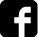 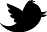 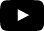 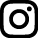 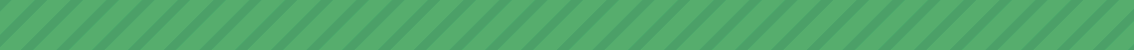 Flyer Titel Headline 18/20 pt
Flyer Subline regular
18/20 pt; Schriftgröße nach Textmenge anpassen
Impressum
Herausgeber:
Umweltbundesamt
Fachgebiet [Fachgebiet]
Postfach 14 06
06813 Dessau-Roßlau
Tel: +49 340-2103-0
buergerservice@umweltbundesamt.de
Internet: www.umweltbundesamt.de

        /umweltbundesamt.de
        /umweltbundesamt
        /umweltbundesamt
        /umweltbundesamt

Autoren:
[Autoren]

Redaktion:
[Redaktion]

Publikationen als pdf:
www.umweltbundesamt.de/publikationen

Bildquellen:
[Bildquellen]

Stand: [Monat und Jahr, an dem der Flyer erscheint]
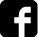 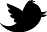 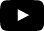 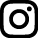 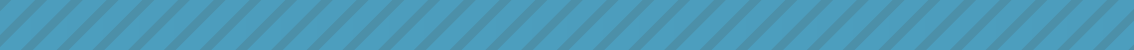 Flyer Titel Headline 18/20 pt
Flyer Subline regular
18/20 pt; Schriftgröße nach Textmenge anpassen
Impressum
Herausgeber:
Umweltbundesamt
Fachgebiet [Fachgebiet]
Postfach 14 06
06813 Dessau-Roßlau
Tel: +49 340-2103-0
buergerservice@umweltbundesamt.de
Internet: www.umweltbundesamt.de

        /umweltbundesamt.de
        /umweltbundesamt
        /umweltbundesamt
        /umweltbundesamt

Autoren:
[Autoren]

Redaktion:
[Redaktion]

Publikationen als pdf:
www.umweltbundesamt.de/publikationen

Bildquellen:
[Bildquellen]

Stand: [Monat und Jahr, an dem der Flyer erscheint]
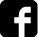 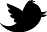 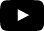 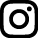 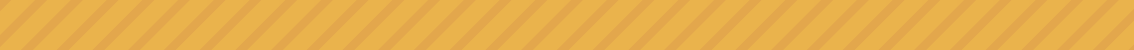 Flyer Titel Headline 18/20 pt
Flyer Subline regular
18/20 pt; Schriftgröße nach Textmenge anpassen
Impressum
Herausgeber:
Umweltbundesamt
Fachgebiet [Fachgebiet]
Postfach 14 06
06813 Dessau-Roßlau
Tel: +49 340-2103-0
buergerservice@umweltbundesamt.de
Internet: www.umweltbundesamt.de

        /umweltbundesamt.de
        /umweltbundesamt
        /umweltbundesamt
        /umweltbundesamt

Autoren:
[Autoren]

Redaktion:
[Redaktion]

Publikationen als pdf:
www.umweltbundesamt.de/publikationen

Bildquellen:
[Bildquellen]

Stand: [Monat und Jahr, an dem der Flyer erscheint]
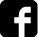 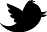 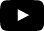 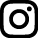 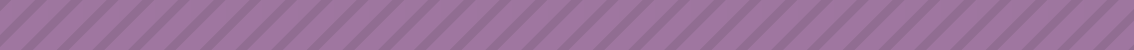 Flyer Titel Headline 18/20 pt
Flyer Subline regular
18/20 pt; Schriftgröße nach Textmenge anpassen
Impressum
Herausgeber:
Umweltbundesamt
Fachgebiet [Fachgebiet]
Postfach 14 06
06813 Dessau-Roßlau
Tel: +49 340-2103-0
buergerservice@umweltbundesamt.de
Internet: www.umweltbundesamt.de

        /umweltbundesamt.de
        /umweltbundesamt
        /umweltbundesamt
        /umweltbundesamt

Autoren:
[Autoren]

Redaktion:
[Redaktion]

Publikationen als pdf:
www.umweltbundesamt.de/publikationen

Bildquellen:
[Bildquellen]

Stand: [Monat und Jahr, an dem der Flyer erscheint]
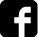 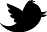 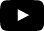 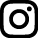 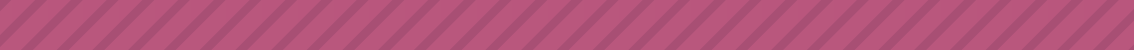 Flyer Titel Headline 18/20 pt
Flyer Subline regular
18/20 pt; Schriftgröße nach Textmenge anpassen